ASP.NET Core应用生命周期指北
张文清  .Net西安社区
me@zhangwenqing.org
道生一，一生二，二生三，三生万物
《道德经》
我是谁，我在哪
一些预备知识，概念和划重点
概念和体系：.NET Framework, .NET Core, ASP.NET, ASP.NET Core
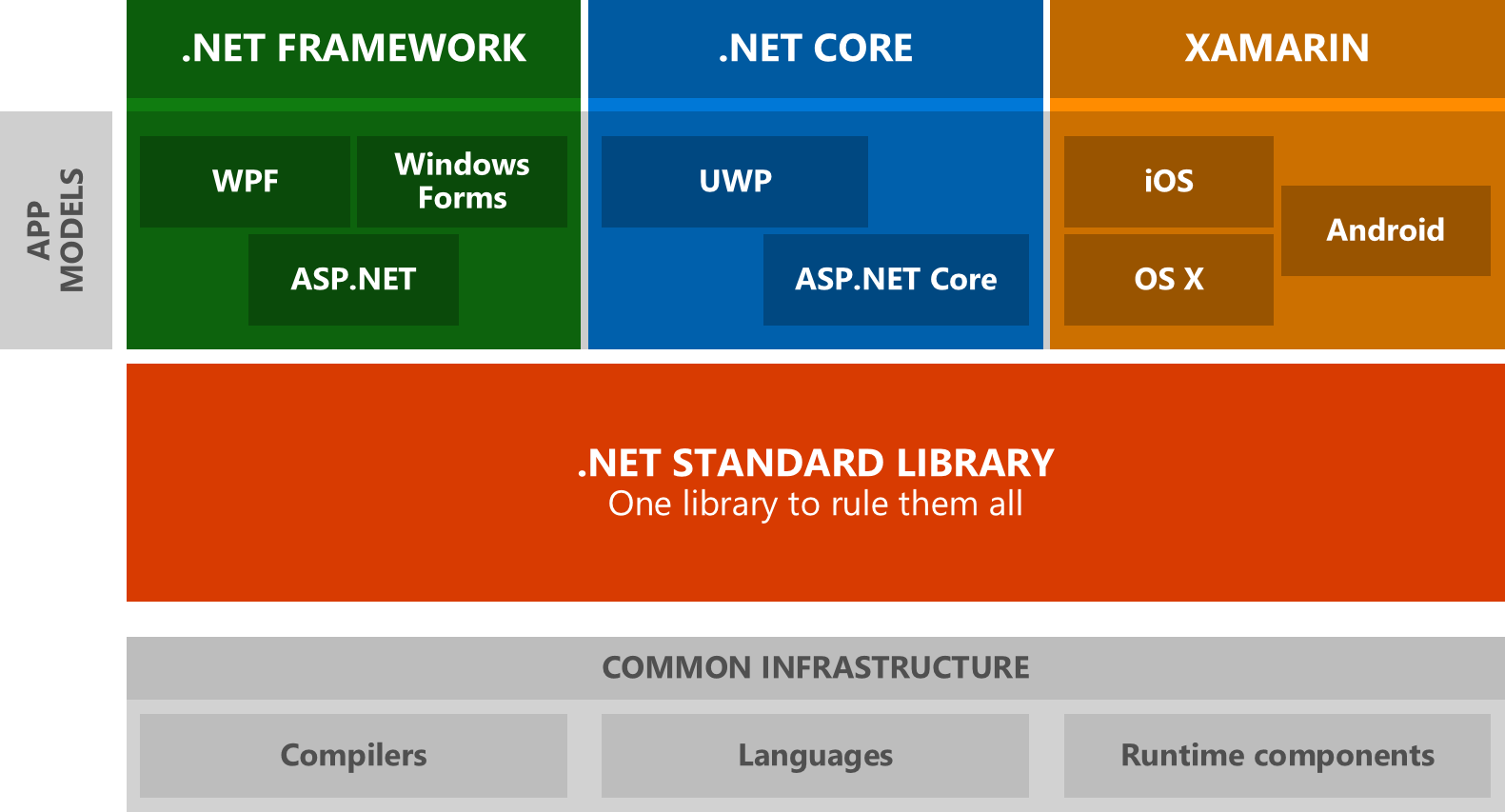 图片出自2016年.NET Standard介绍
https://blogs.msdn.microsoft.com/dotnet/2016/09/26/introducing-net-standard/
Runtime, SDK, Package
Runtime（运行时），.NET Core Runtime
CoreCLR，包含JIT（Just In Time编译器），ILAsm（.NET IL中间语言编译程序），ILDasm（.NET IL中间语言反编译程序），TestHost（corehost.exe简单控制台执行器）， mscorelib，一系列原生类型和内部类型（包括.NET GC）
CoreFX，System.Collections，System.IO，System.Xml等等其他组件
SDK，.NET Core SDK
CLI，默认启动器，脚手架工具等
Roslyn，C#和VB.NET编译器和语言支持
SKD，MSBuild任务支持等其他VS必要组件
Fsc，F#语言支持
Package
nuget （v3 json）
ASP.NET Core所有的Assembly以nuget Package形式分发
1分钟Demo
创建并运行一个Hello .NET Group的ASP.NET Core应用

观察结构和输出
启动 (Startup)
秩序建立开始
代码宏观角度看启动
Main()和IWebHostBuilder
固定的启动控制类Startup
ConfigureServices()
应用程序的默认服务容器 
依赖注入的入口
通常Helper方法命名为AddXXX
Configure()
应用程序内容处理过程注册
通常Helper方法命名为UseXXX
依赖注入 (Dependency Injection)
ASP.NET Core中的依赖称为Service
通过抽象接口来解耦实现
默认通过构造函数注入
提供内置Services
https://docs.microsoft.com/en-us/aspnet/core/fundamentals/dependency-injection?view=aspnetcore-2.1#framework-provided-services
提供三种Service生命周期：短暂（Transient，每次创建一个实例），作用域内（Scoped，每请求创建一个实例），单例（Singleton）
支持三方Service Container，例如Autofac
在ConfigureService中返回 IServiceProvider
5分钟Demo
在1分钟Demo上加入并调用一些Service，调用部分内置Service，观察不同生命周期的Service的使用情况
中间件 (Middleware)
过程管控
中间件(Middleware)的处理模型和设计理念
中间件(Middleware)的三种写法
app.Use( (context, next) => {
  next(); 
});

app.Map(“/endpoint”, (app) => {
  app.Run( (context) => {
     //TODO 
  });
});

app.Run( (context)=> { 
  /* TODO */
});
public class ConventionalMiddleware
{
    private readonly RequestDelegate _next;

    public ConventionalMiddleware (RequestDelegate next)
    {
        _next = next;
    }

    public async Task InvokeAsync (HttpContext context)
    {
        //TODO:
        await _next(context);
    }
}

app.UseMiddleware<ConventionalMiddleware>();
public class FactoryActivatedMiddleware : IMiddleware
{
    public async Task InvokeAsync (HttpContext context, RequestDelegate next)
    {
        //TODO:
        await next(context);
    }
}

// register service
services.AddTransient<FactoryActivatedMiddleware>();

// apply middleware
app.UseMiddleware<FactoryActivatedMiddleware>();
5分钟Demo
实现不同方式的Middleware，观察顺序（Order）和管道工作方式
上下文(context) - 指引方向的北极星
Middleware中直接使用（参数传入）
通过注入依赖 IHttpContextAccessor
前提：services.AddHttpContextAccessor();
MVC生命周期
View
(Razor)
Dependency Injection
Model binding
Format response
Model
Controller
ViewComponent
Router
MVC全景图
request
response
5分钟Demo
实现一个简单的MVC应用，添加Model binding，输出view
退出 - 被忽略的落幕
安全退出（Graceful shutdown）
Microsoft.AspNetCore.Hosting.IApplicationLifetime
免责声明
本篇所涉及均为个人观点
资料和数据均来自网络
感谢！
问题和讨论